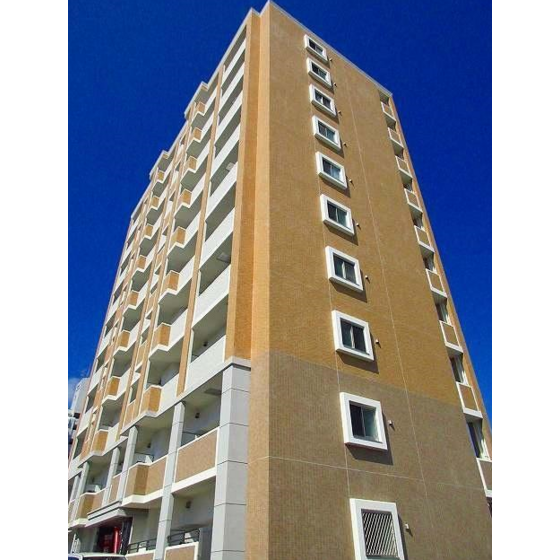 エミネンス駅南
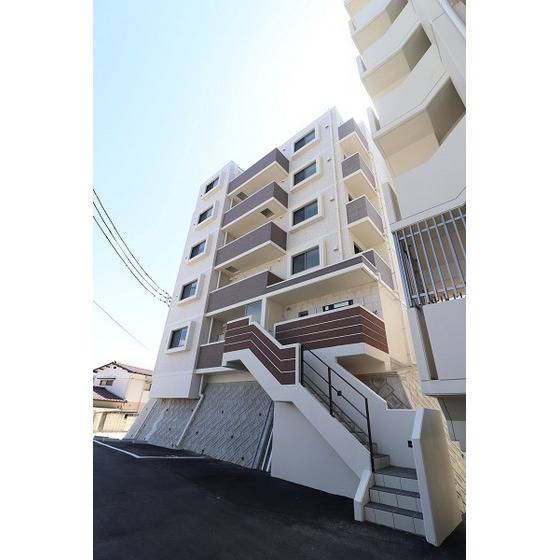 ノール住吉
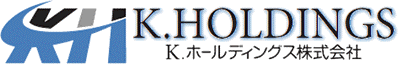 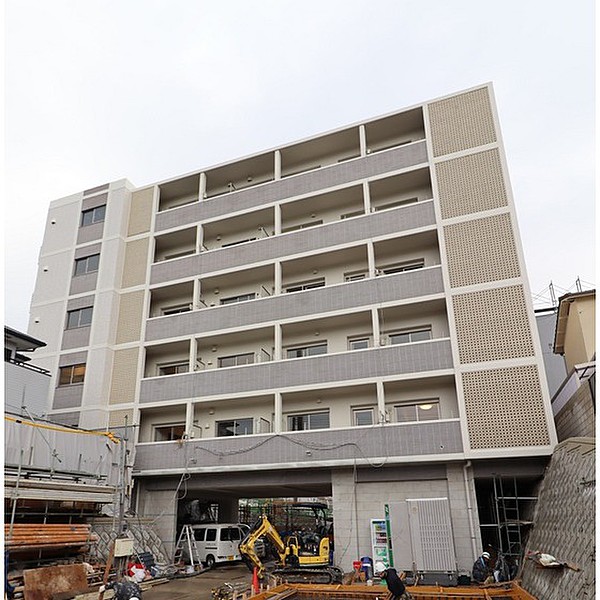 アベイユ花丘
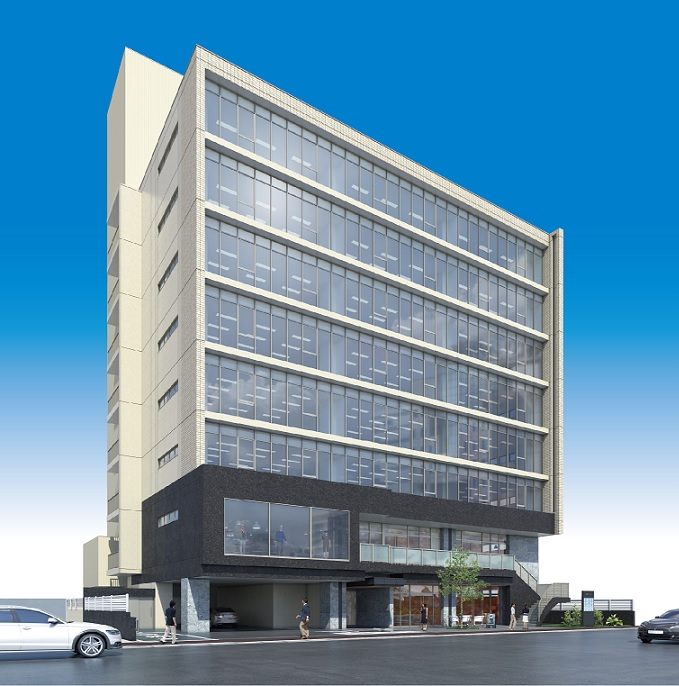 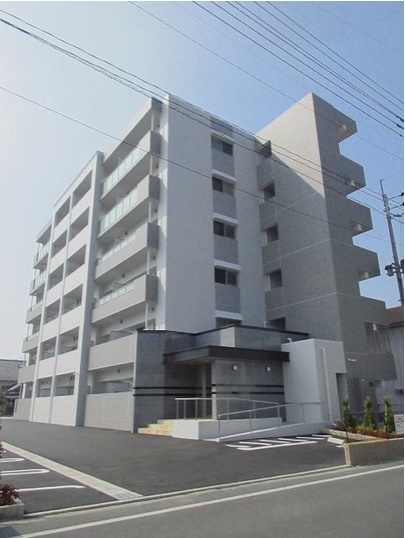 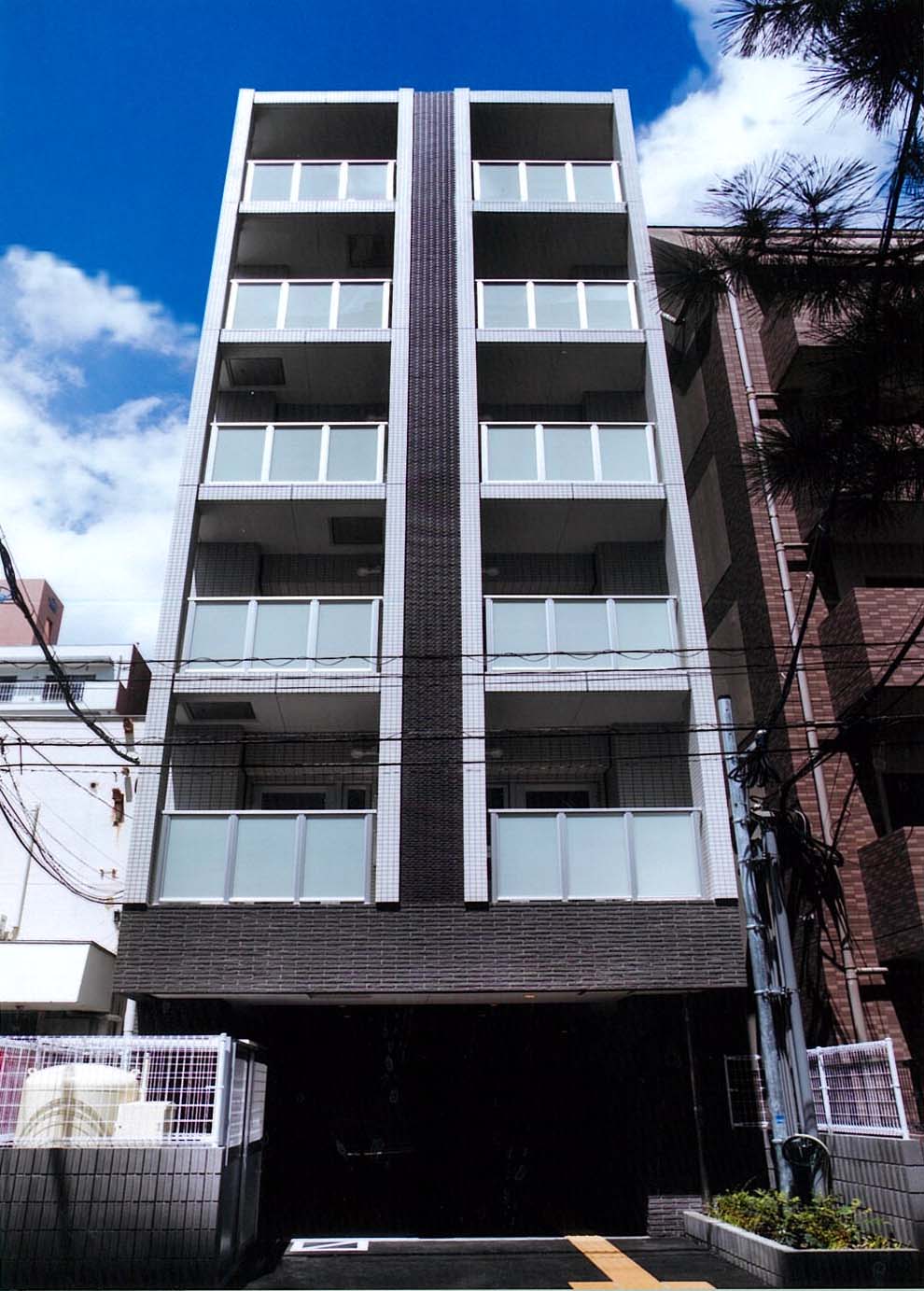 大名センタービル
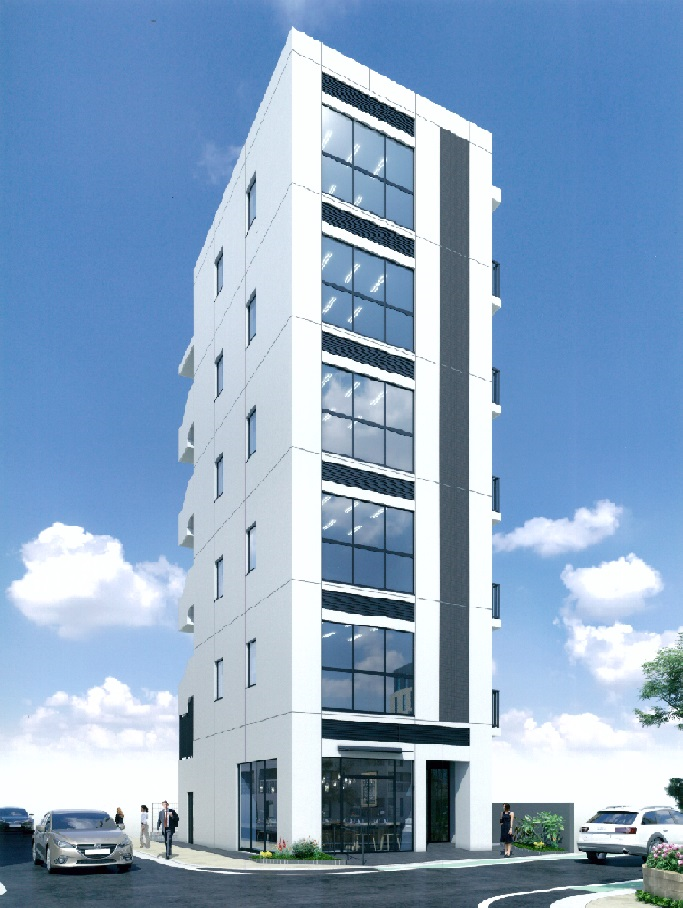 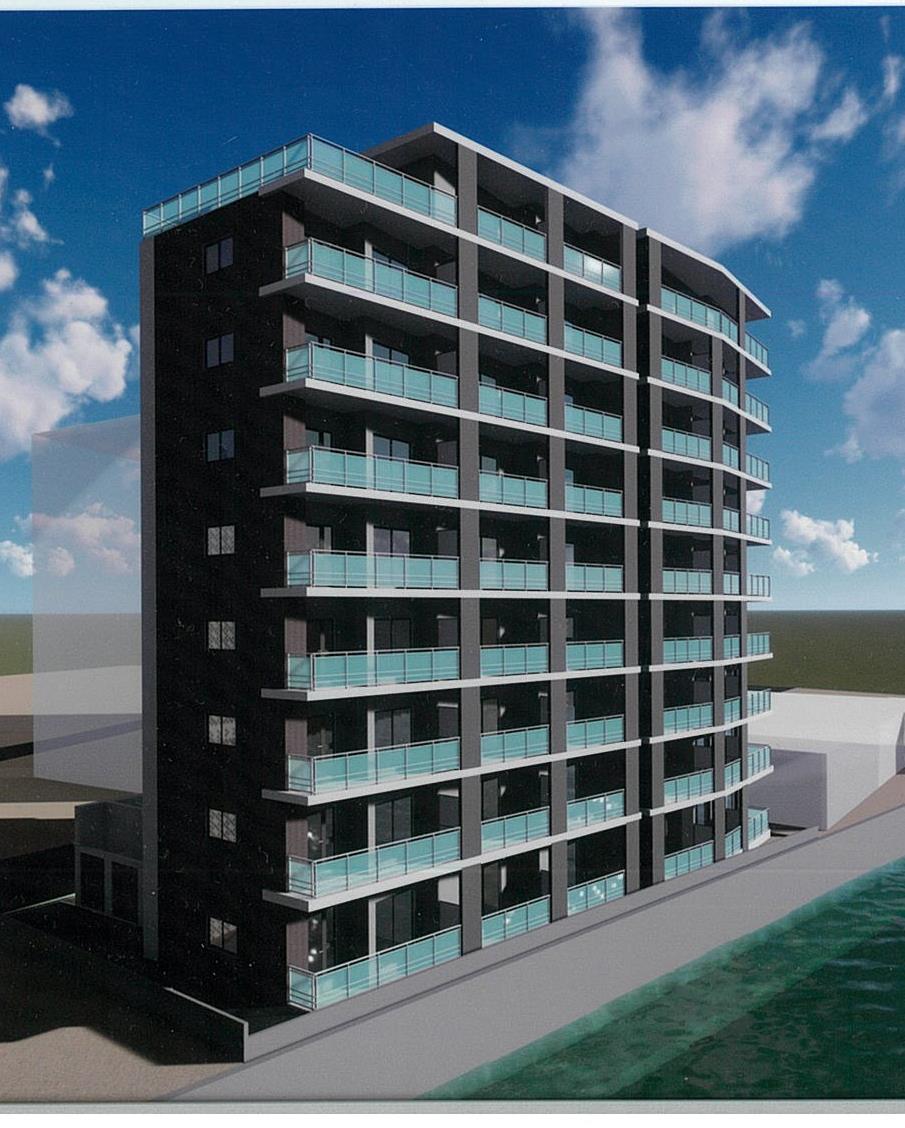 赤坂一丁目㌱（仮）
レガティオ博多
マーヴェラス駅南
レガティオ博多駅東
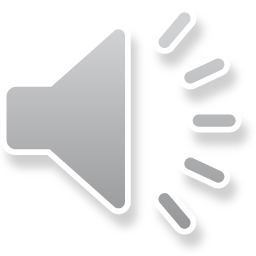